Fizika
9
sinf
Mavzu: Ideal gaz holatining
                
                  tenglamalari

O‘qituvchi: 
Toshkent shahar Uchtepa tumani 287-maktab fizika fani o‘qituvchisi
 Xo‘jayeva Maxtuma Ziyatovna.
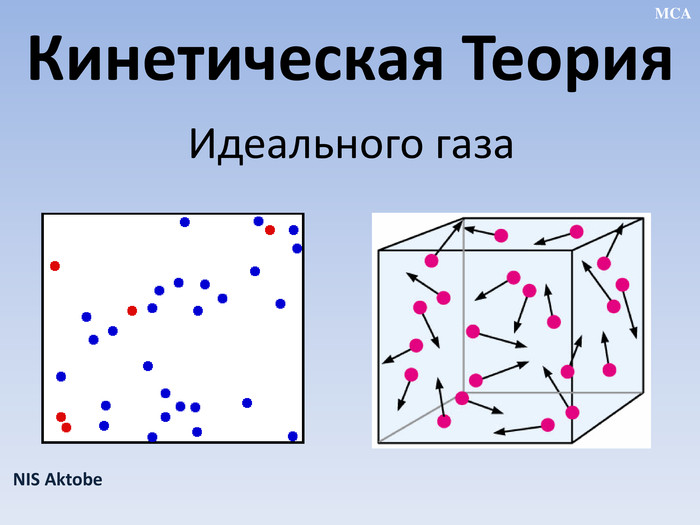 Ideal gazning  holat tenglamasi
Ma’lum massali ideal gazning termodinamik holati  uning  uchta  makroskopik  parametrlari, ya’ni bosimi p, hajmi V va temperaturasi T orqali tavsiflanadi. Gaz  bir holatdan  ikkinchi  holatga o‘tganida uning holatini  tavsiflovchi (p, V, T) parametrlarning uchchalasi ham bir vaqtda o‘zgarishi  mumkin. Gazning  holat  parametrlari (p, V, T)ning o‘zaro qanday bog‘langanligini ifodalovchi tenglama ideal gazning holat tenglamasi deyiladi.
Mendeleyev – Klapeyron tenglamasi
Klapeyron   tenglamasi
7-mashq
1-masala
7 – mashq
5 – masala
Mustaqil bajarish uchun topshiriqlar
Qanday tenglamaga ideal gazning holat tenglamasi deyiladi?
Mendeleyev – Klapeyron tenglamasini keltirib chiqaring.
Klapeyron tenglamasini va uning fizik ma’nosini yozing.
7-mashqning  2,4,6,8-masalalarini  yechish (32-bet).